淡江大學國際企業學系
TKU IB
學系介紹
CHAPTER ONE
學系特色
注重跨領域學習，培養通才能力

開設實習課程，強化產學接軌

培養具備國際競爭力的商業人才
學系介紹
國際商學全英語組
經貿管理組
中文授課為主
100%英文授課
大三出國留學一年
系所主任
專長領域

銀行金融實務

國際商務談判

商事法

國際企業投資
林江峰教授
課程規劃
CHAPTER TWO
課程規劃
商管基礎課程
   包括會計學、經濟學、統計學與微積分等。

國際企業與行銷
    以管理學為基礎，著重跨國企業的運營策略及行銷管理，使學生能 
    在全球化市場中有效運用資源。

國際經貿與商務
   涵蓋資訊應用、法律、貿易實務、語言等類別，以增進學生對
   國際現勢之瞭解。

國際金融與財管
    以國際經濟學為核心，藉由學習經濟及財務管理專業知識，培
    養學生分析全球經濟情勢的能力
課程地圖
經貿管理組
國際商學全英語組
經貿管理組
經貿管理組
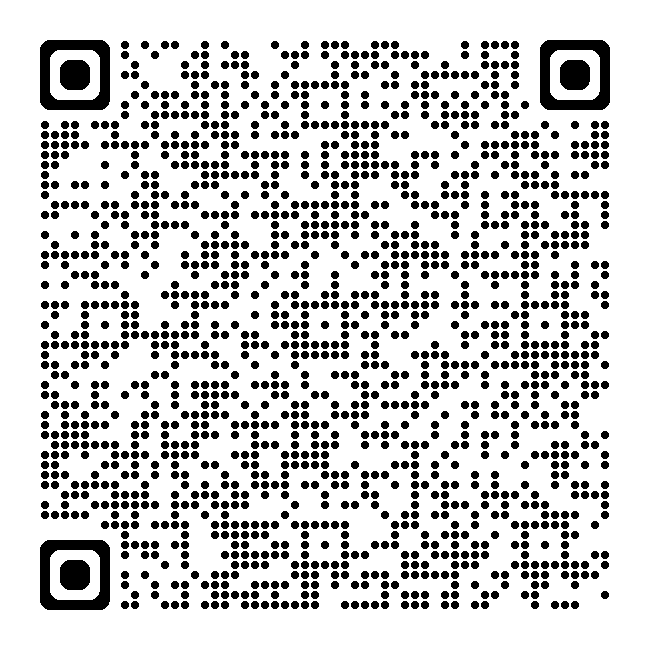 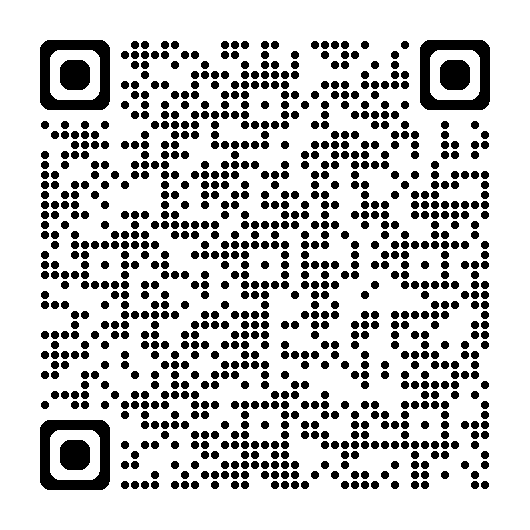 系所資源
CHAPTER THREE
本校獎學金
有蓮獎學金

  全臺大專校院單一獎學金總金額最高

    本校大學部繁星推薦及申請入學表現傑出，分發入學成績優異並
  以淡江大學為私校第一志願，就有機會獲得有蓮獎學金20萬元。

樸實剛毅獎助學金
     
     設有超過200項獎助學金

  學生可利用獎學金系統快速查詢:
   https://scholarship.in.tku.edu.tw/
本校獎學金
大一新生可申請
淡江大學晶英學生獎助學金
台北市淡江大學校友會獎學金
台北市淡江大學校友會愛膳餐券
陳梧桐先生清寒獎助學金
財團法人鴻海教育基金會「鴻海獎學鯨」獎助學金
等 50項 獎助學金
本系獎學金
簡宜彬校友獎助學金
    
    金額: 2萬元
    名額: 30 名

陳定川榮譽博士獎學金
    
    金額: 2萬元
    名額: 15 名

以上獎學金限本系學生申請
企業實習
與上市公司合作開設全職全時實習課程(9學分)
中租迪和股份有限公司
第一商業銀行
凱基金控
臺灣中小企業銀行
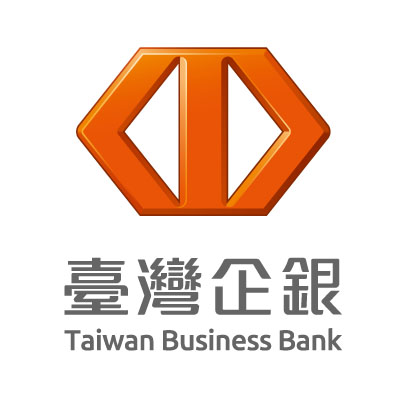 海外交流學習
[Speaker Notes: 美國7所]
海外交流學習
備註:各校入學標準未來仍有可能調整。
[Speaker Notes: 英國及澳洲各一所]
面試須知
CHAPTER FOUR
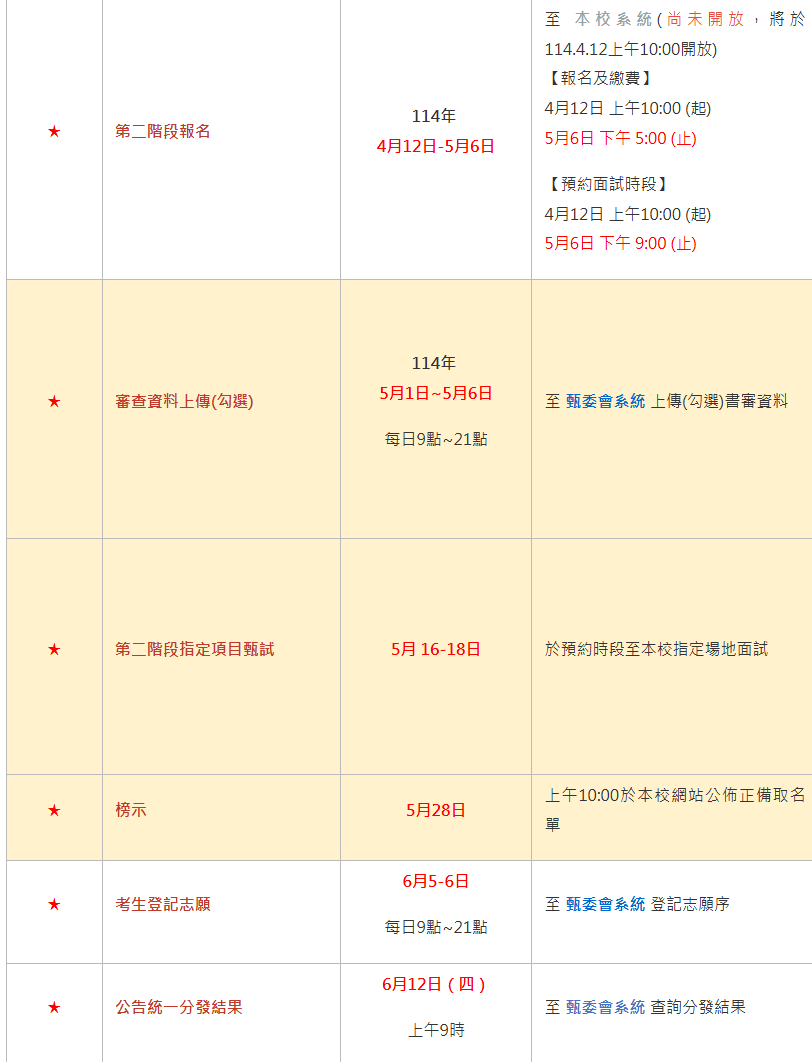 書審資料上傳
5月1日(四) – 5月6日(二)
每日9:00 至 21:00

*系統將於5月6日 21:00準時關閉，建議及早完成上傳。
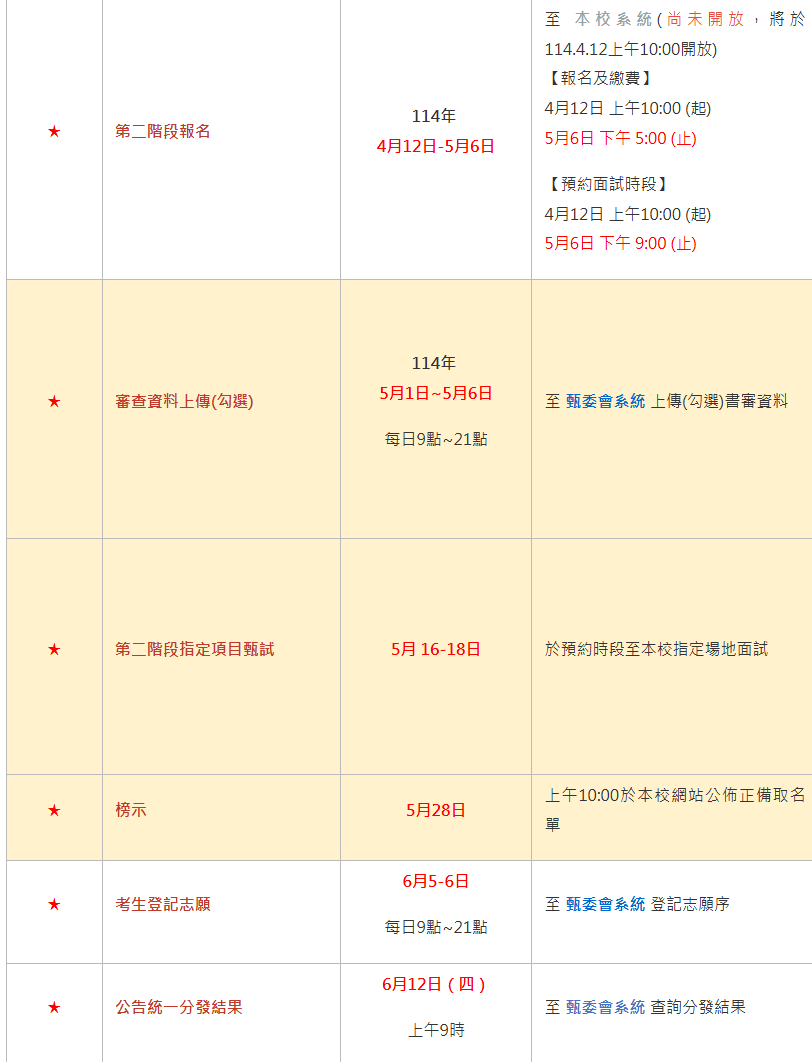 面試時間
經貿管理組
5月16日(五) 13:00-18:00
5月17日(六) 9:00-16:00
5月18日(日) 9:00-16:00

國際商學全英語組
5月16日(五) 13:00-17:00
5月17日(六) 9:00-16:00
5月18日(日) 9:00-14:00
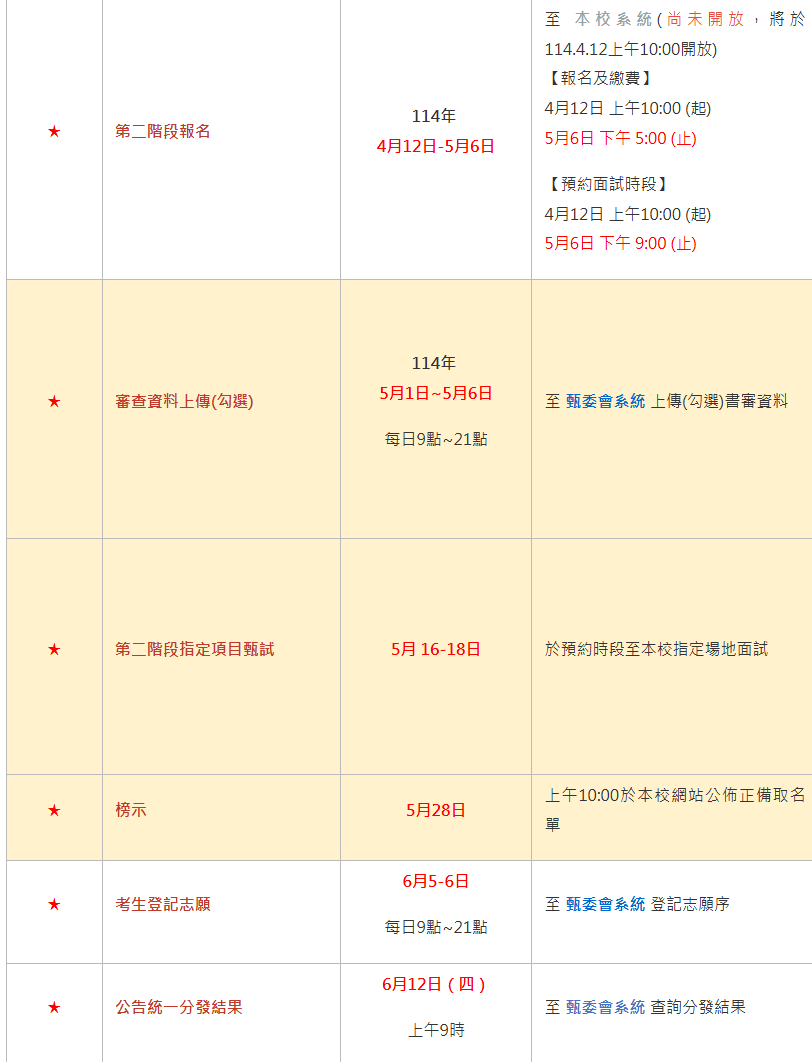 面試時間
請於5月6日17:00前報名繳費
請於5月6日21:00前預約時段

預約系統 :
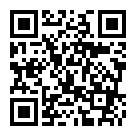 面試地點
商管大樓4樓 
面試教室 
      - 經管組: B429 
      - 國商組: B427 
等候教室: B428

請攜帶有照片之證件正本至報到處辦理報到並加入叫號社群。
國商組考生請於報到時繳交大三出國交換同意書。
    (當日現場亦會提供同意書，同學及家長也可於現場填寫。)
[Speaker Notes: 請攜帶有照片之證件正本(如：國民身分證、護照、駕駛執照、全民健保卡、學生證)至報到處辦理報到。完成報到手續後，請至等候教室休息，等待唱名。]
選才重點 – 書審
外語能力

自主學習能力

團隊合作與組織協調能力
選才重點 – 面試
經管組
自主學習能力
問題分析與解決能力
溝通能力

國商組
英語口語表達能力
問題分析與解決能力
溝通能力
[Speaker Notes: 請攜帶有照片之證件正本(如：國民身分證、護照、駕駛執照、全民健保卡、學生證)至報到處辦理報到。完成報到手續後，請至等候教室休息，等待唱名。]
面試方式
經貿管理組
採跑關面試，考生一次面對一位委員
每位約 5 分鐘，共需接受 3 位評審委員之提問。
請準備 3 分鐘的中文自我介紹，內容可包含學習心得。
不須提供書審資料給現場評審委員。
請著乾淨整潔之服裝應試，不需著正式套裝，但請避免拖鞋、涼鞋。
面試方式
國際商學全英語組
面試以英語進行。
每一場次由 3-5 位考生入場
入場後先以英文自我介紹 1 分鐘，
由評審委員自英文面試題目中抽問 2 題
依面試序號次序，由首位考生開始，各以 2 分鐘回答第 1 題
再由末位考生開始，各以 2 分鐘回答第 2 題。
如尚有時間，將由評審委員補充以英文提問。
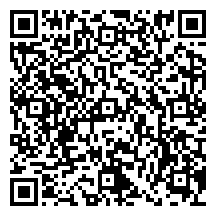 掃描查看題目
[Speaker Notes: *面試題庫待加]
學系說明會
5月17日(五) 
下午14:00

5月18日(六) 
上午10:30/下午13:30/下午15:00
5月19日(日) 
上午10:30/下午13:30/下午15:00
交通資訊
本校地址: 新北市淡水區英專路151號

搭乘捷運紅線至淡水站後，於出口右轉至公車站，轉搭紅27或紅28公車，終點站即為淡江大學。

(2) 自行開車者可由淡金路左轉至水源街2段，由淡江
     大學正門進入；或沿學府路，亦由正門進入校園。

＊因校內車位有限，如自行開車，請多預留停車時間。
本系二階資訊公告
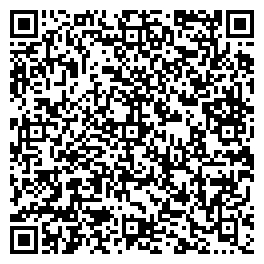 交通資訊
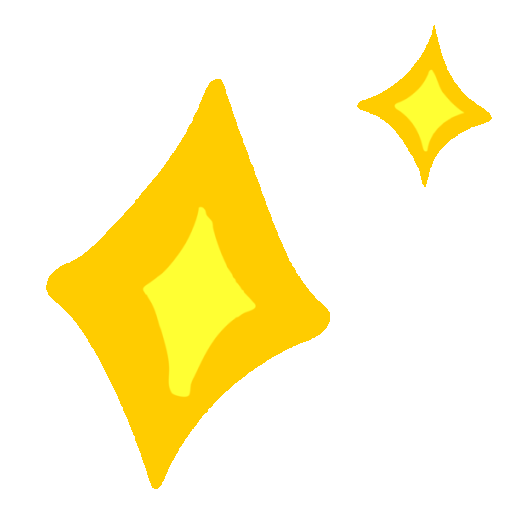 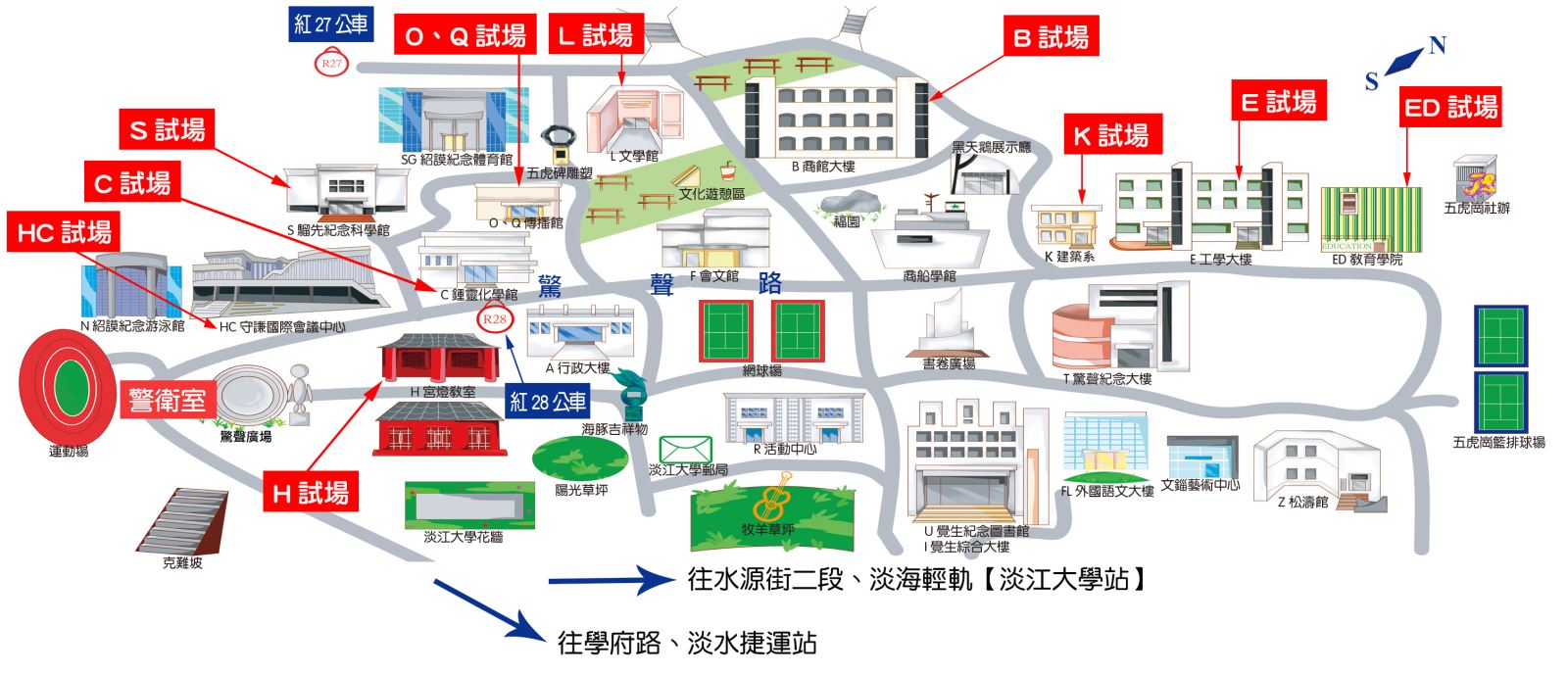 聯絡方式
聯絡電話
      (02)26215656  
      經管組胡小姐，分機2626
      國商組楊小姐，分機2569

 電子信箱
       tbfxm@mail.tku.edu.tw
國企系網頁
國企系學會IG
歡迎加入
國企大家庭
THANK YOU